ÇOCUK İSTİSMARI VE İHMALİProf.Dr. Aynur Bütün AyhanAnkara ÜniversitesiSağlık Bilimleri Fakültesi
Çocuk İstismarı ve İhmalinin Önlenmesi
(Toplumsal ve Bireysel Düzenlemeler)
Türkiye’de çocuğa yönelik kötü muamele sorununun boyutlarının son yıllarda anlaşılmaya başlanmasıyla birlikte, tedavi edici hizmetlerin yanı sıra, koruyucu ve önleyici hizmetlere de önem verilmeye başlanmıştır. Çocuk istismarı ve ihmaline yönelik bir çok müdahale yöntemleri ve önleme programları geliştirilmiştir. Geliştirilen programların etkili bir şekilde sürdürülebilmesi için, anne ve babanın eğitimi ve uzmanlarla işbirliğinin gereklidir.
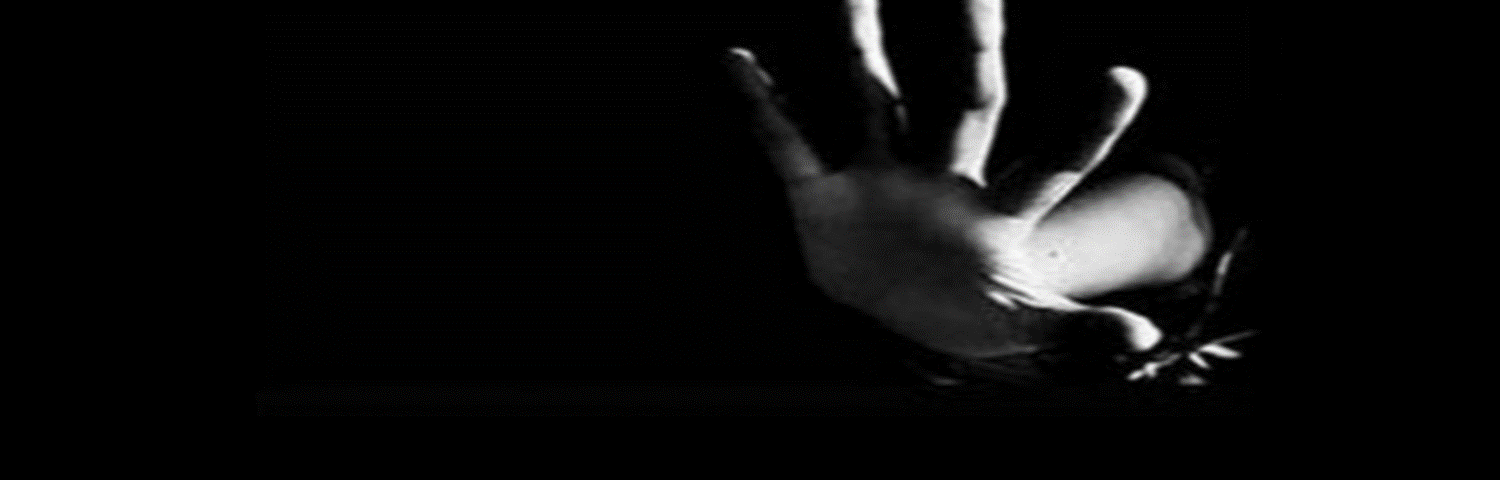 İstismar ve ihmali önleme çalışmaları bireysel, toplumsal ve evrensel koruma olmak üzere üçe ayrılmaktadır.
Bireysel koruma: İstismar ve ihmalin erken tanısı, tedavisi ve olgunun takibini içermektedir. Kendi çocukluklarında istismara ve ihmale maruz kalan bireylerin, çocukları istismar etme riski daha yüksektir. İstismar ve ihmale maruz kalanların etkili bir şekilde tedavisi, bu çocukların yetişkin yaşamlarında kendi çocuklarına yönelik istismar ve ihmal riskini azaltabilir. 
Öfke kontrolü olan anne ve babalar stres, depresyon, zaman yönetimi, kriz yönetimi konularında psiko-sosyal açıdan desteklenmelidir. 
Psikolojik müdahale aile ve çocuk arasındaki iletişimi güçlendirir, ailenin stres düzeyini düşürür ve ebeveynlerin çocuğa yönelik ihmal riskini azaltmada etkin bir yöntemdir.
Çocuğun güvenliği sağlanırken, çocuğa yönelik kötü muamelede bulunan ebeveynden uzak tutulması ve korunması gerekmektedir. 
Çocuğun korunmasının, istismarı ve ihmali gerçekleştiren kişilerin cezalandırılması, aile içinde gerçekleşiyorsa velayet hakkının kaldırılması, ihmalin tekrarını ve etkilerini ortadan kaldırabilmek için tıbbi ve sosyal hizmet yoluyla korunması gibi stratejileri içermektedir. 
Bireysel korumada, tanı ve bildirim süreçlerinin sağlıklı bir şekilde yürümesi gerekir. 
Tüm bu süreçlerde, sağlık kuruluşlarının ülke çapında  kurulacak çocuk istismarı ve ihmali ulusal gözlem sistemine dahil edilmesi, saptanan olguların ise Çocuk İzlem Merkezi’ne yönlendirilmesi ile, olguların hem tıbbi, hem sosyal hem de hukuksal olarak uzmanlar tarafından değerlendirilmesi sağlanmalıdır.
Toplumsal koruma: İhmal açısından risk taşıyan grupların saptanmasını içermektedir. İşsizlik, alkol ve madde bağımlılığı, ailede psikiyatrik rahatsızlık ve aile içi şiddet çocuk istismarına ve ihmaline neden olan risk faktörlerinin başında gelmektedir.  
Özellikle sokakta yaşayan ve çalışan çocuklar sık olarak istismar ve ihmale uğramaktadır. 
Bu riskli grupların tespit edilmesi, önleme çalışmalarında öncelikli olarak ele alınması gereken bir konudur.
 Riskli aileler saptandıktan sonra, bu ailelere yönelik destek gruplarının kurulması ve tükenmişlik durumlarında çocukların barınmasının sağlanabileceği merkezlerin kurulması; kriz durumlarında anne babaların ulaşabilecekleri aile danışma merkezleri, telefon hatları ve internet sitelerinin kurulması gerekmektedir.
Evrensel koruma ise: Makro düzeyde koruma çabalarını içermektedir. Bu koruma biçiminde düzenli sağlık bakımının, anne babanın eğitiminin, aile planlamasının, yoksulluk ve işsizlik ile mücadelenin önemi üzerinde durulmaktadır. 
Yoksulluk, işsizlik gibi sorunların çözümlenmesi ve şiddete yol açan yaşam koşullarının önlenmesi, yoksul ailelerin meslek kazandırmaya yönelik programlara yönlendirilmesi ve toplumsal cinsiyet eşitsizliklerinin önlenmesi ve ailelerin sosyo-ekonomik düzeylerinin iyileştirilmesi, nüfus planlamasının teşvik edilmesi gibi çabaların sorunun önlenmesi yolunda önemli adımlardır. 
Özellikle sosyo-ekonomik düzeyi düşük ailelere yönelik olarak geliştirilen ve ebeveynlik becerilerini geliştirmeyi amaçlayan eğitim programlar, ihmalin ve istismarın önlenmesine yönelik etkili sonuçlar ortaya koymaktadır.
Dünya Sağlık Örgütü, 1994 yılında,  dünyada çocuğa yönelik kötü muamelenin önlenmesine ilişkin bir yaklaşım geliştirmiştir. Bu yaklaşıma göre, dünyada davranışsal temelli önleme çalışmaları birincil, ikincil ve üçüncül düzeyde yapılmaktadır.
Çocuğa ve Aileye Yönelik Psikolojik Destek
Çocuklarını istismar eden veya çocukları başkaları tarafından istismara uğrayan ana babalarla çalışmaya, ailenin ve çocuğun kapsamlı bir psikososyal değerlendirmesi yapılarak başlanması gerekir. 
Bu nedenle, ailenin geçmiş yaşantısı, ana babalık rolleri, ana babanın psikolojik ve psikiyatrik değerlendirmesi, ailenin yapısı, dinamikleri, sosyal değerleri, sosyal destek sistemleri ile çocuğun fiziksel, bilişsel, psikolojik ve sosyal gelişim düzeyi ve sorunları belirlenmelidir.  
Özellikle bağlanma ve aile sistemleri teorilerinin, istismarın gerçekleştiği aile dinamiklerini anlamada önemlidir.
Çocuklara Yönelik Eğitimler

Çocuklara erken çocukluk döneminden itibaren yaş dönemlerine ve gelişimsel özelliklerine uygun bir şekilde eğitim verilmesi, bu eğitim kapsamında, haklarının neler olduğu ve kendilerini istismara karşı nasıl koruyabilecekleri öğretilmelidir. 

Çocuklara kendi güvenliklerini sağlamalarına ilişkin verilmesi gereken eğitimle ilgili öneriler:

Güvende Olma: Çocuklara, güvende olma hakları olduğunu ve kimsenin bunu ellerinden alamayacağı öğretilmelidir.

Bedenin Korunması: Çocuklara, bedenlerinin kendilerine ait olduğu, özellikle mayo ve iç çamaşırı ile kapatılan bölgelerin çok özel bölgeler olduğu ve bu bölgelere dokunmaya kimsenin hakkının olmadığı öğretilmelidir.
Cinsel Eğitim: Cinsel eğitim doğumla başlar; çocuğun bilgiye ve eğitime ihtiyacı olan dönemleri belirledikten sonra yaşına uygun ve gerekli olan bilgilerin çocuğun anlayabileceği bir dille ve kafa karıştırmadan verilmesi gereklidir. 

Çocukların cinsellikle ilgili sorular sormaya başladığı okul öncesi dönemde, cinsiyet farklılığı bilgisi, cinsel organların doğru isimleri, bir canlının dünyaya nasıl geldiğine ilişkin eğitim verilebilir.
Çocuk istismarının ve ihmalinin önlenmesi konusunda anne babalara yönelik öneriler:
Anne babalar, farklı yaşlarda çocuklar için tipik davranış biçimlerinin ne olduğunu, çocuklarının yaşlarına göre gelişimsel özelliklerini öğrenmeli. 
Çocuklarının ihtiyaçlarını bilmeli ve bu ihtiyaçlara yanıt vermeli.
Çocuklarla sakin ve açık bir şekilde iletişim kurulmalı.
Çocuklar için net ve gerçekçi sınırlar koyulmalı.
Çocuğun anne baba ya da güvenilir başka bir yetişkine nasıl ulaşabileceğini bildiğinden emin olmalı
Çocuğa ismi, adresi, ve telefon numarası ile okulunun, akrabalarının, aile dostlarının isim, adres ve telefon numaraları öğretilmeli.
Çocuğun hangi yetişkin ve çocuklarla zaman geçirdiğini, nerde olduğunu ve hangi aktiviteleri yaptığı öğrenilmeli.
Tüm muhtemel bakıcılar ile mülakat yapılmalı ve onlardan referans istenmeli.
Çocuğun okulunda ve aktivitelerinde yeterli yetişkin gözetimi sağlandığından emin olunmalı.
Çocuğun bilgisayar başında geçirdiği süre kısıtlanmalı ve internet bağlantısı olan bilgisayarlar ortak alanlara konmalı.
Çocuklarla sevgiye ve şefkate dayalı ilişkiler geliştirilmeli ve onlarla birlikte zaman geçirilmeli.
KAYNAKLAR
AİLE VE SOSYAL POLİTİKALAR BAKANLIĞI. Çocuk bakım kuruluşlarında çalışan personele yönelik istismar ile mücadele rehber kitapçığı. Erişim: [https://ailevecalisma.gov.tr/media/2499/cocuk-bakim-kuruluslarinda-calisan-personele yonelik-istismarla-mucadele-rehber-kitapcigi.pdf].
BAYSAL, S. U. (2007). Tıbbi İhmal. Tüm Boyutlarıyla Çocuk İstismarı içinde. Ed.: O. Polat. Ankara: Seçkin Yayıncılık, s.: 265-275.
BAYSAL, S. U., ŞAHİN, F. (2014). Çocuk istismarı ve ihmali. Türkiye Milli Pediatri Derneği ve Sosyal Pediatri Derneği Ortak Kılavuzu içinde (s. 93-16). Ankara: Türkiye Milli Pediatri Derneği.
BEYAZOVA, U. (2014). İhmal. Çocuk İstismarına ve İhmaline Yaklaşım. Temel Bilgiler içinde. Ed.: O. Derman, Ankara: Akademisyen Tıp Kitabevi, s.: 35-36.
CAN. M., TIRITIL, L., DOKGÖZ, H. (2009). Çocuk istismarı olgularında hekim. Klinik Gelişim, 89-94.
ÇEÇEN, A. R. (2007). Çocuk cinsel istismarı: Sıklığı, etkileri ve okul temelli önleme yolları. Uluslararası İnsan Bilimleri Dergisi,  4(1): 1-17.
ÇOCUK MERKEZİ DERNEĞİ (2012). Çocukların Ev İçinde Yaşadıkları Şiddet Araştırması. İstanbul: Genç Hayat Yayınları, s.: 25-55.
DERMAN, O. (2014). Çocuk İstismarı ve İhmaline Yaklaşım. Ankara: Akademisyen Tıp Kitabevi.
KARATAŞ, K. (2015). Çocuk İhmal ve İstismarında Sosyal Hizmet Yaklaşımı. Çocuğa Yönelik Şiddet ve Çocuğun Korunması içinde. Ed.: T. Dağlı. İstanbul: Çocuk Koruma Merkezlerini Destekleme Derneği, s. 97-105.
MASH, E., WOLFE, D.A. (2007). Abnormal Child Psychology. Belmont CA: Wadsworth.
MIAN, M., BOOTHBY, M. R. K. (2016). Çocuk İstismarını Önlemeye Yönelik Sektörler Arası Yaklaşım. Çocuk Koruma Sistemleri içinde. Ed.: T. Dağlı. İstanbul: Çocuk Koruma Merkezlerini Destekleme Derneği, s. 38-53.
MILLER-PERRIN, C. L., PERRIN, R. D. (2007). Child Maltreatment: An Introduction. London: Sage Publications.
ÖZDEMİR, N. (2009). Aile içi şiddette uğrayan ya da tanık olan çocuğa danışmanlık ve aile içi şiddete yaklaşım. Çocuk ve Şiddet Çalıştayı, s.:64-72.
POLAT, O. (2007). Tüm Boyutlarıyla Çocuk İstismarı: Tanımlar. Ankara: Seçkin Yayıncılık.
STOWMAN, S.A.,  DONOHUE, B. (2005). Assessing child neglect: A review of standardized measures. Aggression and Violent Behavior,  10:  491–512.
USLU, R. İ. (2014). Duygusal İstismar. Çocuk İstismarına ve İhmaline Yaklaşım. Temel Bilgiler içinde. Ed.:O. Derman, Ankara: Akademisyen Tıp Kitabevi, s.: 37-40.